Deep Dive: Community & Communication
May 18, 2021
Session Goals
Reflect on and make connections between actions related to teacher credibility for in-person and virtual setting. Reflect on the importance of these connections in building community.
Explore activities to build community for hybrid & remote settings that focus on:
opening routines/rituals
daily interactions
small group activities
agreements
home-school communication
Where Have We Been?
A broad, overarching look at shifting to online learning in three major areas:
Structures & Routines
Curriculum, Instruction & Assessment
Community Building & Communication
to provide points of consideration, reflection and resources that could meet the unique needs of various regions, districts & schools
3
Guiding Priorities & Outcomes
We are trying to build in-person, hybrid and remote instructional environments that are:
PREDICTABLE
FLEXIBLE
CONNECTED
STUDENT EMPOWERED
Priorities by: Alex Shevrin Venet
Article by: Kara Newhouse, available at: kqed.org
4
Where Are We Going?
A more specific deep dive into one aspect of the main areas
Community Building & Communication
Specific purposes & strategies to build community
Curriculum, Instruction & Assessment
Deepening an understanding of different types of engagement & strategies
Structures & Routines
A structure for integrating EdTech tools in meaningful ways
5
Turnkey Options for Regional Training
Option 1
Option 2
Option 3
Use the following comprehensive slide deck to deliver learning experiences holistically or in parts.
(synchronously or asynchronously)
Utilize the note catcher or other reflection form of your choice to engage in an exploration of e-Notebook #3. (synchronously or asynchronously)
Select individual materials from e-Notebook #3 to use for learning experiences based on the targeted needs of your region.
(synchronously or asynchronously)
6
Setting the Stage with Teacher Credibility
Teacher Credibility
To build positive communities, teacher credibility is an important foundation.
"Students need to see teachers as: believable, convincing & capable of persuading students that they can make a difference"
p.68 Distance Learning Playbook
Trust - being true to your word
Competence -know how
Dynamism - passion
Immediacy - accessible & relatable
8
Teacher Credibility-Reflection
Note to Trainer:
This could be done individually or in breakout rooms with notes on a Google Doc or with an EdTech tool like Padlet or Nearpod were people can submit their ideas onto an electronic bulletin board.
Distance Learning Playbook by Fisher and Frey-Module 4
9
Teacher Credibility-other thoughts to consider
Distance Learning Playbook by Fisher and Frey-Module 4
10
[Speaker Notes: Trainer Note: Use this slide to have participants compare their responses/ offer alternative ideas to consider. As review, have participants offer other adaptations they discussed]
Teacher Credibility-other thoughts (cont.)
Distance Learning Playbook by Fisher and Frey-Module 4
11
[Speaker Notes: Continuation of previous slide
Trainer Note: Use this slide to have participants compare their responses/ offer alternative ideas to consider]
Building Community Activities
Welcoming/Closing Routines & Rituals
Short activities that are carefully chosen, connected to learning, & engagingly facilitated.
Welcoming Routines & Rituals Build Community by:
establishing safety & predictability
supporting contribution by all voices
setting norms for respectful listening
allowing students to connect with one another
creating a sense of belonging 
allowing for reflection
Examples:
Sustainable Ed-Opening Routines
Edutopia-Six Ideas for Opening Routines
SEL Playbook-Three Signature Practices
Opening & Closing Routines from Facing History & Ourselves
13
[Speaker Notes: Trainer Note: Talk about importance of welcoming routines & rituals and point participants to links they might explore further after training - these are meant to be resources they can come back to revisit]
Activity
Note to Trainer:
This could be done individually or in breakout rooms with notes on a Google Doc. Individuals or groups can create their routine, then come back to the larger group and share/complete the routine they created.
adapted from SEL Playbook
14
Reflect: Review the resources provided on slide 13.  

Name a welcoming/closing routine that you would like to try with your students in an upcoming lesson.
15
Small Group Activities
Activities that connect students to share interests, learn about each other or work towards a common goal
Small Group Activities Build Community by:
encouraging students to communicate and problem solve 
facilitating a development of trust between peers
allowing students to learn about themselves and their peers
creating networks of support and connection
Examples:
Catlin Tucker-Small group Station Rotation
Protocol-Feedback Chat
Mindfulness Activities
Fun ideas for Online Classes
Hyperdocs-Building Classroom Community
16
[Speaker Notes: Trainer Note: Talk about importance of using small groups to build community and point participants to links they might explore further after training - these are meant to be resources they can come back to revisit]
Activity - Team Building
Note Trainers:
Depending on the group size, you may want to adjust how high you count
Alternate would be to go through the alphabet, providing a word that starts with a particular letter
As a group we will count from 1 to 10
I will start and say "1"
Someone will unmute and say "2"
Continue until we get to 10
What's the catch? You can't discuss strategy ahead of time and if someone speaks over you, we have to start back at 1.
17
[Speaker Notes: After the activity - How can something like this build rapport and team within a community? Participants can share via chat or unmute.]
Activity - Thinking Routine
Note to Trainer:
This could be done using the attached Google Slide Deck. Individuals can then share one box in a breakout room or add to a collaborative bulletin board (ex: Padlet, Nearpod).
Read this routine  Who Am I
Complete the graphic organizer individually
Share one aspect of who you are with your breakout group
Reflect: How can a Thinking Routine like this build community?
18
Reflect: Review the resources provided on slide 16.  

Name a small group activity that you would like to try with your students in an upcoming lesson.
19
Daily Interactions
Connecting with students daily in individual ways
Daily Interactions Build Community by:
building rapport and trust 
allowing students and teachers to connect on a personal level to discover shared interests
support student individual needs
provide predictability
Modalities and Resources:
1:1, face-to-face
Feedback centered Exit Ticket
notes, cards, e-mails, post-its
messages on EdTech platform
Five Minute Chats
Video-Daily check-ins
Edutopia Article-Morning Meeting Online
20
[Speaker Notes: Trainer Note: Talk about importance of daily interactions and point participants to links they might explore further after training - these are meant to be resources they can come back to revisit]
Trust Generators
from: Z. Hammond Culturally Responsive Teaching & the Brain
According to Zaretta Hammond in her book Culturally Responsive Teaching & the Brain, educators build trust with students through affirmation & trust
Affirmation = acknowledge personhood of student through words and actions that say, "I care about you."
Rapport = sympathetic connection with another person that results in warm, friendly feelings; feeling in sync.
Listening with Grace
Give full attention to speaker & what is being said
Understand the feelings behind the words and be sensitive to those
Suspend judgement & listen with compassion
Honor the speaker's cultural way of communicating
Trust Generators
Selective Vulnerability
Familiarity
Similar Interests
Concern
Compassion
21
[Speaker Notes: affirmation does not mean make kids feel good about themselves - that's a deficit mindset, thinking students don't come to school feeling good about themselves - instead,students from different backgrounds that students start to feel unseen, unwelcomed or silenced. This can be amplified when instruction is virtual - sometimes students don't engage or participate in virtual setting because they don't geel welcomed, seen or that their voice matters - it's about building trust]
Activity - Trust Generators Online
Review the Trust Generators and how they typically look in a typical school setting
With your group, discuss how these might be adjusted to virtual settings and add your ideas to the last column
Share out with the whole group
Note to Trainer:
This could be done in small breakout groups using the attached Google Doc. Individuals can then share one box in a breakout room or add to a collaborative bulletin board (ex: Padlet, Nearpod).
22
Reflect: Review the resources provided on slides 20-21.  

What are ways you can interact with your students frequently to build community remotely?
23
Agreements
Creating shared agreements for how learners will interact with each other
Team Building Activities Build Community by:
encouraging students to communicate and problem solve
facilitating a development of trust between team members
allowing students to learn about themselves and their teammates
creating networks of support
Examples:
Sample Agreements for Virtual Learning
Setting Agreements-National School Reform
Padlet-Video Etiquette 
Facing History & Ourselves Creating Class Contracts
24
[Speaker Notes: Trainer Note: Talk about importance of agreements and point participants to links they might explore further after training - these are meant to be resources they can come back to revisit]
Steps for Creating Agreements
Reflect on past school experiences and independently reflect on these questions then share with a partner:

When have you felt comfortable sharing your ideas and questions in a class? What happened in those moments to help you feel comfortable? 
Divide students into small groups of three or four to come up with three agreements that they feel are important for everyone in the class to follow in order to foster the kind of space that invites participation, sharing, and growth.
Have groups share their agreements
Work as a group to combine or consolidate like ideas
Have students indicate which agreements should be kept by adding their initials, a post-it or other strategy to indicate agreement
Create & sign the contract
Reflect on the process as a class and have students set individual goals to help them achieve a class agreement.
adapted from: Facing History & Ourselves Creating a Classroom Contract
25
Reflect: Review the resources provided on slides 24-25.  

What do you want your agreements to look like in your classroom?  How do you include students that will be remote?
26
Home-School Communication
Creating opportunities for sharing classroom information, expectations and student progress as well as seeking family feedback and support
Communication Considerations:
Scheduled Communications
What are they?
When and why do they happen?
Daily Communications
What are they?
When and why do they happen?
Modalities
Newsletters, emails, vidoes, posts, calls
Items to always include in communications
Office hours, ways to access support
Examples:
Creating Parent Newsletters with Buncee
Virtual Tips for Grown Ups
Guide for Communicating with Parents
Creating Surveys for feedback
27
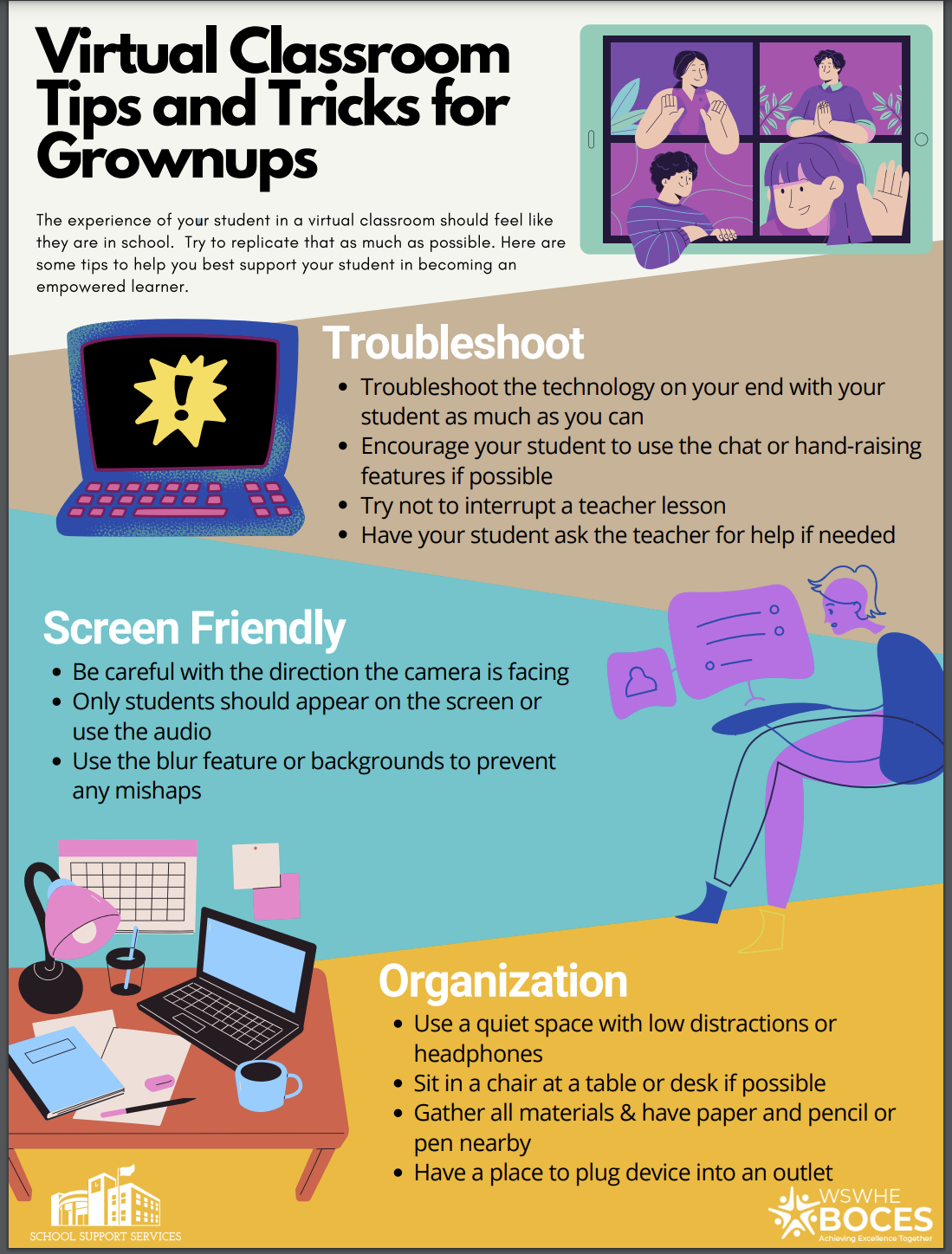 Example of Communication with Family
28
Reflect: Review the resources provided on slides 27-28.  

What are some ways to enhance your communications with families?
29
Optimistic Closure
3-2-1
Note to Trainer:
This could be completed in a doc, Nearpod or Padlet. Participants can also be invited to unmute or share in the chat.
What are 3 takeaways from today?
Who are 2 people you can share this information with?
What is 1 thing you will immediately do this week?
Add your responses to the Padlet
30
Thank you
Use this closing slide to include important contact or reference information.
31